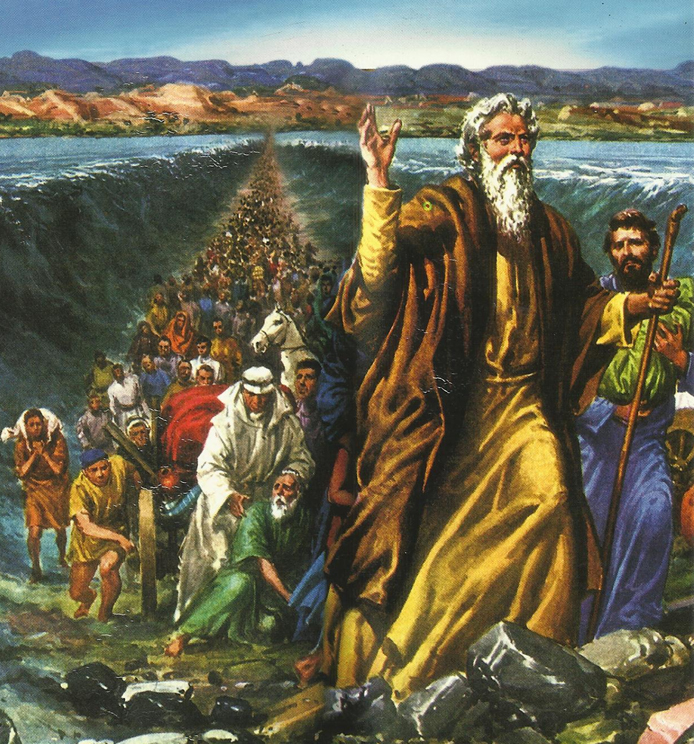 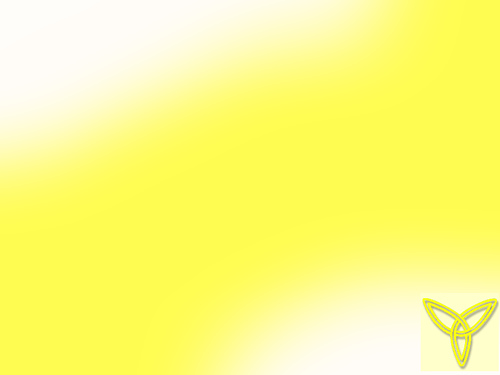 5
c£-Is\Im¯n-cp¶ P\wkotdm ae-_mÀ k`-bpsS hnizmk ]cn-io-e\ ]mTm-hen.
]mTw 7
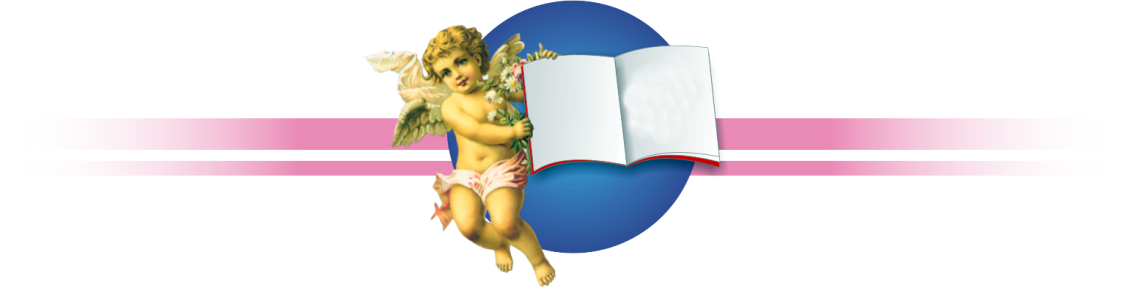 acp-`q-an-bn-eqsS
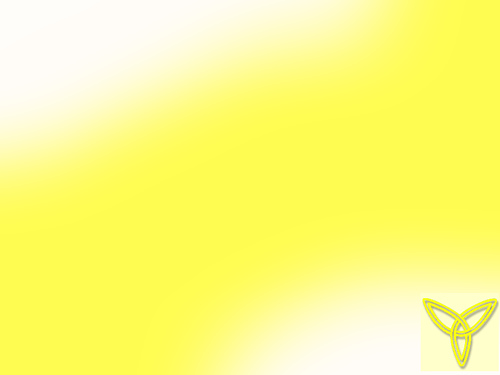 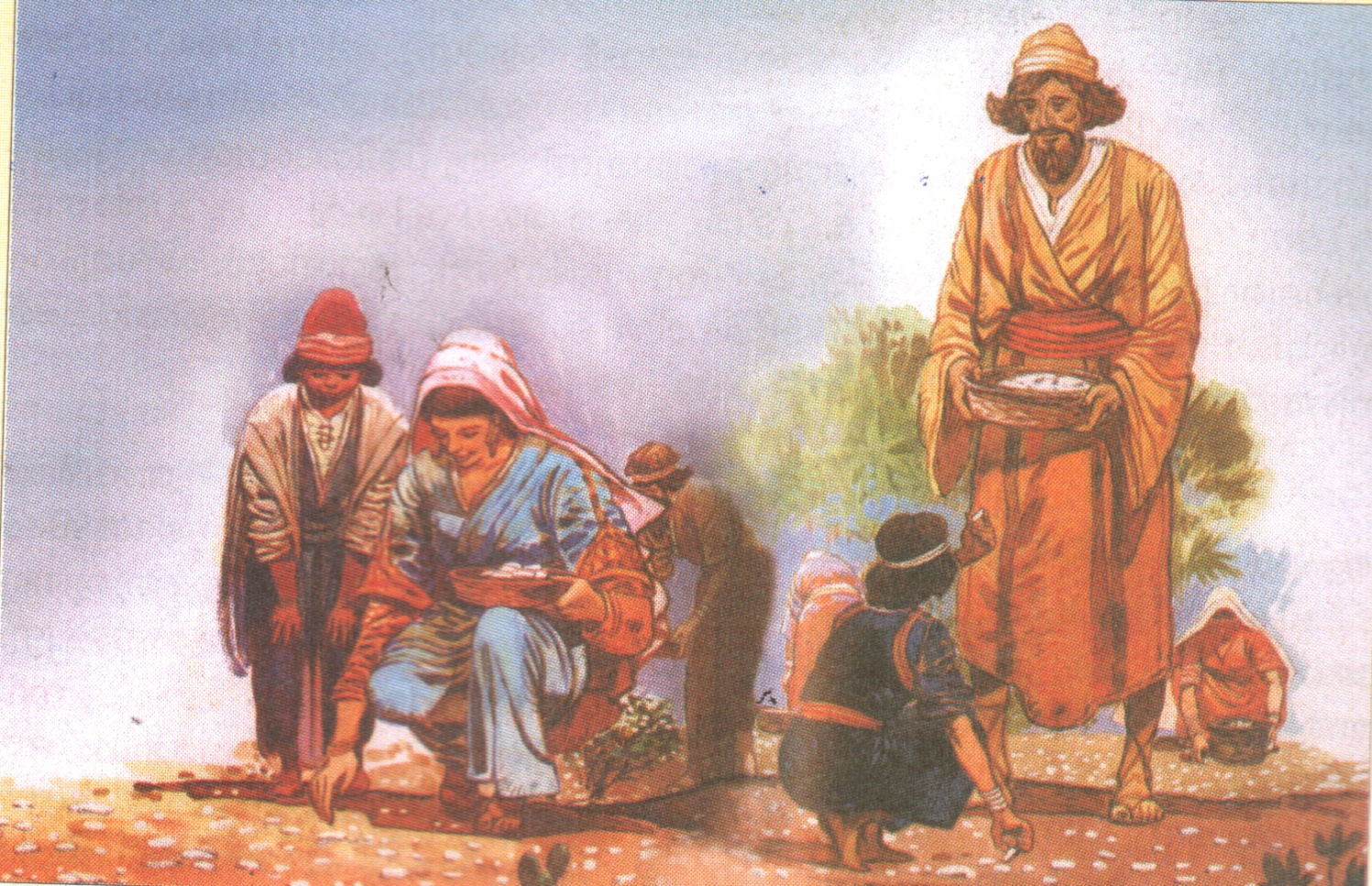 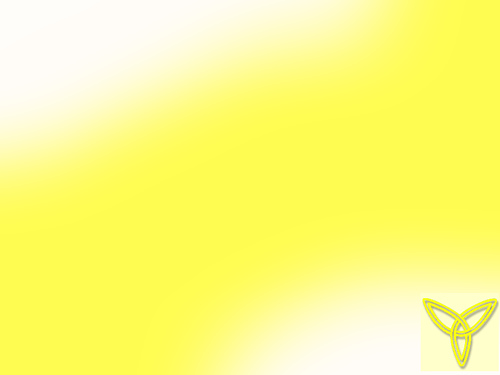 C{km-tbÂ P\w ISÂ IS¶p {]Xo-£-tbmsS bm{X XpSÀ¶p. 
	bm{X-bnÂ IÀ¯mh-p ]IÂ taL-kvXw-`-am-bpw, cm{Xn Aán-kvXw-`-ambpw Ah-tcmSp IqsS D­m-bn-cp-¶p.
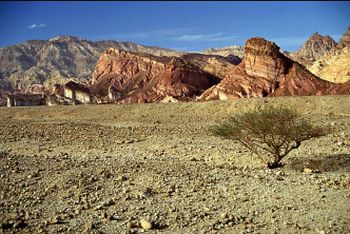 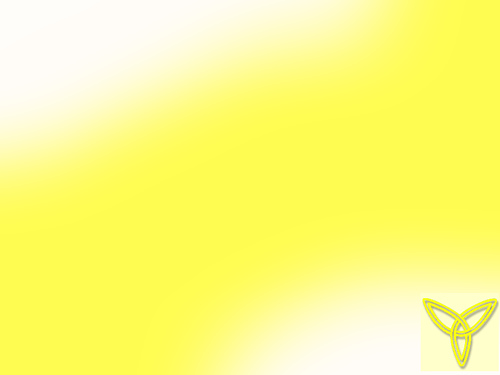 amdm-bnse Pew
	jqÀ acp-`q-an-bn-eqsS 3 Znhkw bm{X sNbvXn«pw AhÀ HcnS¯pw shÅw I­n-Ã. HSp-hnÂ amdm-bnÂ shÅw Is­-¯n-sb-¦nepw AXp ssI¸p-Å-Xm-bn-cp-¶p. At¸mÄ P\w tami-s¡-Xnsc ]ndp-]n-dp-¯p. ssZhw ImWn¨p sImSp¯ XSn-¡-jWw shÅ-¯n-en-«-t¸mÄ shÅw a[p-cn-¨p.
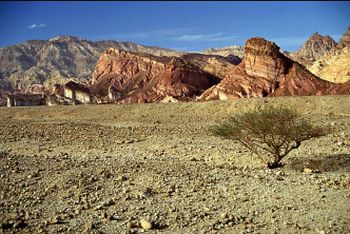 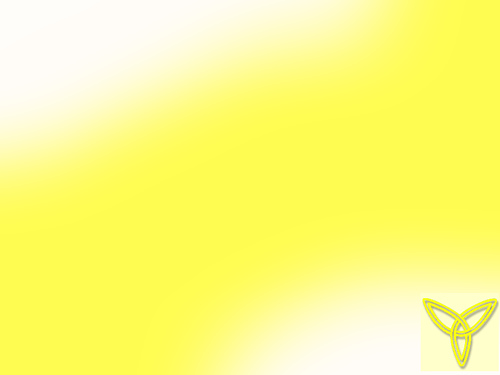 a¶mbpw ImS-]-£nbpw

  	hni¶p heª P\w tami¡pw Al-tdm\pw FXnsc 	]ndp-]n-dp-¡m³ XpS-§n.
 	C{km-tb-ensâ IjvS-¸m-Sp-IÄ I­ ssZhw a¶mbpw, 	ImS-	]-£nbpw `£-W-ambn \evIn.
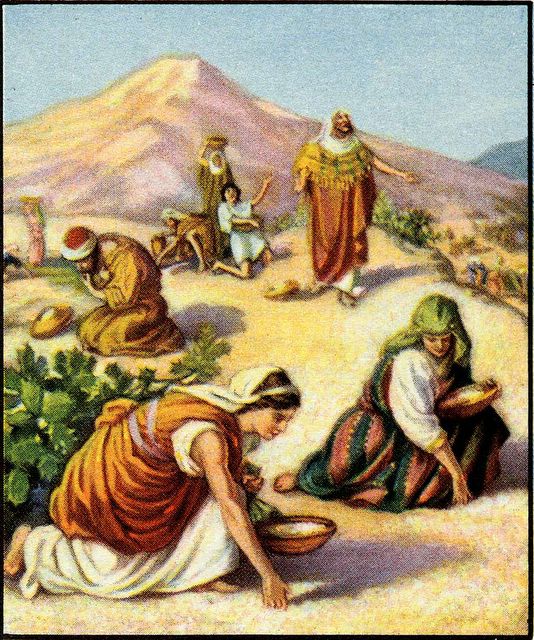 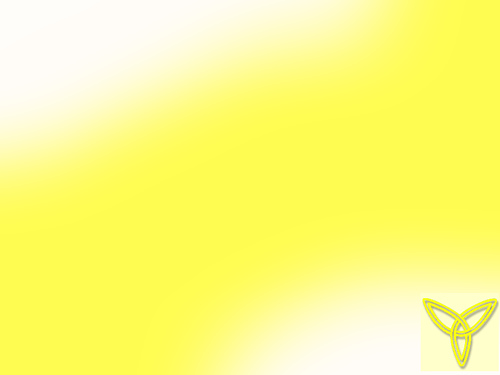 ko\mbv DS-¼Sn
	IÀ¯mhv ko\mbv ae-bnÂ \n¶p tamisb hnfn¨v C{]-Imcw ]dªp: "\o t]mbn C{km-tbÂ P\-t¯mSv ]d-bpI; \n§Ä Fsâ hm¡v tIÄ¡pIbpw Fsâ DS-¼Sn ]men-¡p-Ibpw sNbvXmÂ \n§Ä FÃm P\-§-fnepw h¨v F\n¡v Gähpw {]nb-s¸« Fsâ kz´w P\-am-bn-cn-¡pw.
P\w IÀ¯mhv Iev]n-¨-X-\p-k-cn-¨p-sIm-Å-sa¶p ]dªp.
	ssZhw Ah-cp-ambn DS-¼Sn Dd-¸n-¡p-Ibpw DS-¼-Sn-bpsS AS-bm-f-ambn IÂ]-\-IÄ \evIp-Ibpw sNbvXp.
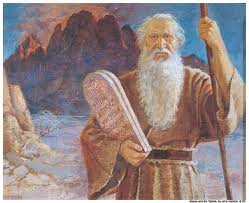 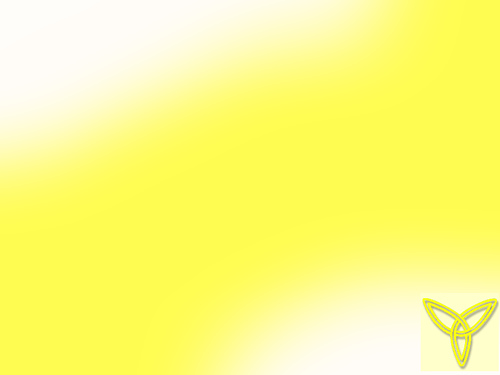 acp-`q-an-bnse kÀ¸w

C{km-tbÂ P\w ssZh-¯n\pw tamibv¡pw ssZh-¯n-\p-sa-Xn-cmbn kwkm-cn-¨-p.
IÀ¯mhv Ah-cpsS CS-bn-te¡p kÀ¸§sf Ab¨p. Ht«-sd- C{km-tbÂ¡mÀ acn-¨p.
sXäp-a-\-Ên-em¡n AhÀ tamisb kao]n¨t¸mÄ tami P\-¯n\p th­n {]mÀ°n¨p.-
ssZ-h-¯nsâ \nÀt±i{]Imcw tami D­m-¡nb ]n¨f kÀ¸s¯ t\m¡n-b-h-scÃmw Pohn-¨p. (kwJy 21: 7þ9).
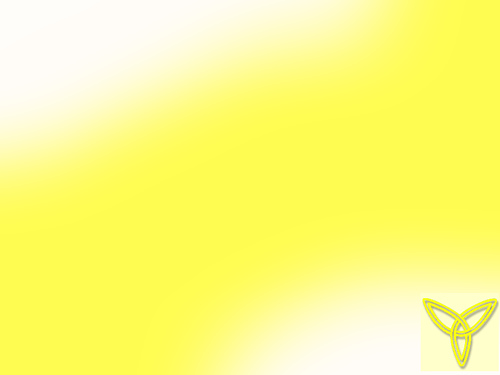 kmam-Ka IqSmcw
acp-`q-an-bnse bm{X-bv¡n-S-bnÂ ]mf-b-¯n-\p -]p-d¯v AI-se-bmbn tami IqSm-c-a-Sn-¡pI ]Xn-hm-bn-cp-¶p.

kam-K-a-Iq-Smcw F¶mWp tami AXns\ hnfn-¨-Xv.

tami IqSm-c-¯nÂ {]th-in-¡p-t¼mÄ taL-kvXw`w Cd-§n-h¶p IqSm-hm-XnÂ¡Â \nÂ¡pw.
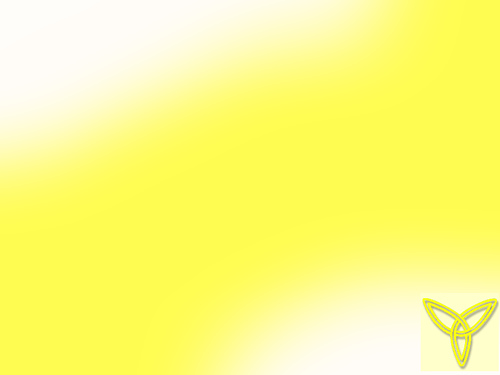 IÀ¯mhv P\-t¯m-Sp-IqsS

tami Øm]n¨ km£y-Iq-Sm-c-¯n\p apI-fnÂ Hcp taLw {]Xy-£-s¸-«p.
IÀ¯m-hnsâ km¶n-²y-ambn AhÀ taLs¯ IW-¡m-¡n. 
taLw IqSm-c-¯nÂ \n¶v Db-cp-t¼mÄ AhÀ bm{X ]pd-s¸-Spw. 
taLw \nÂ¡p¶nS¯v Ahcpw \nÂ¡pIbpw AhnsS ]mf-b-a-Sn-¡p-Ibpw sN¿pw. IÀ¯m-hnsâ IÂ]-\-b-\p-k-cn-¨mWv AhÀ C{]-Imcw sNbvX-Xv.
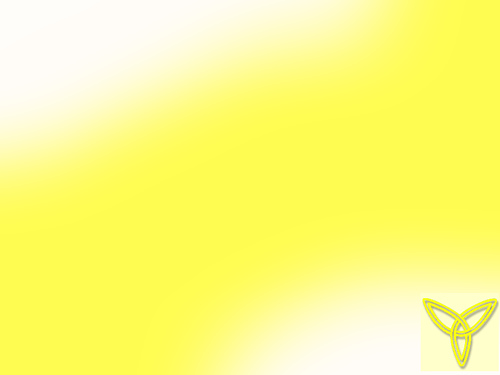 ssZhw hgn \S-¯p-¶-hÀ
]qÀÆ]nXm-¡³am-cmb A{_m-l-hpw, Ck-lm-¡pw, bmt¡m-_pw.

C{km-tb-ensâ t\Xm-hmb tami.

Hcp kaq-l-sa¶ \ne-bnÂ C{km-tbÂ P\w.
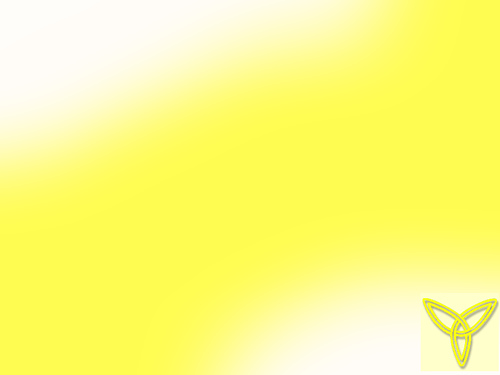 XoÀ°m-S-I-bmb k`

tami C{km-tbÂ¡msc \bn-¨-Xp-t]mse k`bpw hnizm-kn-Isf \bn-¡p-¶p.
k`-bpsS e£yw XoÀ°m-S-I-cmb hnizm-kn-Isf kzÀ¤-cm-Py-¯nÂ  F¯n-¡pI F¶-Xm-Wv.
IqSm-c-¯n³ap-I-fnÂ taL-ambn C{km-tbÂ¡m-tcm-sSm¸w D­m-bn-cp¶ ssZhw, C¶p \½psS PohnX kml-N-cy-§-fnepw kPo-h-ambn CS-s]-Sp-¶p-­v; \s½ ImWp-¶p­v; \½psS {]hÀ¯nIÄ Adn-bp-¶p­v; \s½ \bn-¡p-I-bpw, \nb-{´n-¡p-Ibpw sN¿p¶p­v.
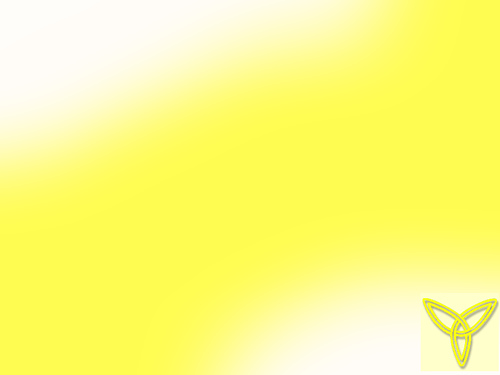 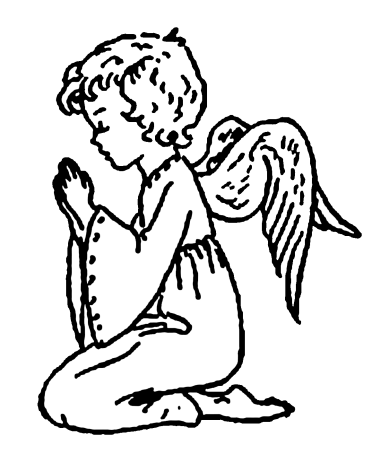 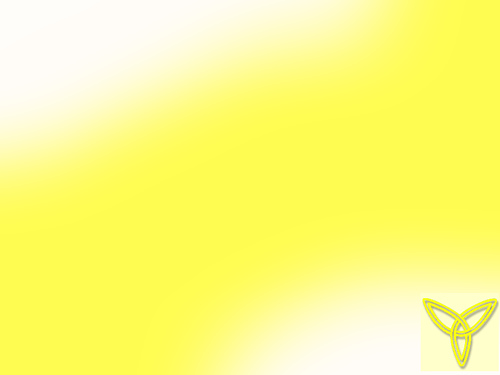 \ap¡p {]mÀ°n¡mw
	acp`qanbneqsS C{kmtbÂP\s¯ hgn\S¯nb ssZhta kzÀKob`h\w e£yam¡nbpÅ R§fpsS Cu bm{XbnÂ R§sf kwc£n¨p \bnt¡Wsa.
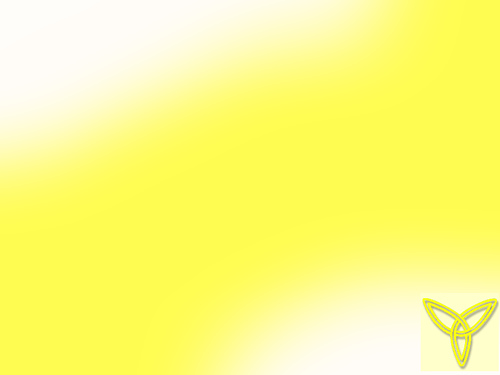 \ap¡p ]mSmw
BImiw a¶ms]mgn¨pþa¶nÂ
BiIÄ ]pjv]§fmbn
\mÂ]XphÀjhpw s]bvXpþa¶m,
\evIpIbmbv ]£namwkw.
	]mdbnemªSn¨t¸mÄþshÅw
	\oscmgp¡mbhÀI­p
	]me\an§s\\o­pþacpþ
	`qanbnse{Xtbm Imew!
]n¨fkÀ¸¯n\mteþkÀ¸
Zài\saÃmaIän
In£IsfÃmw ad¶pþssZhw
C£WtaIpIbmbn.
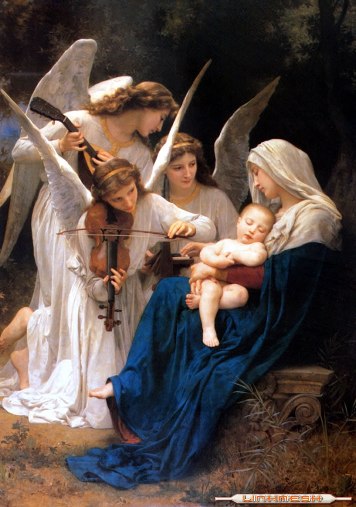 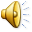 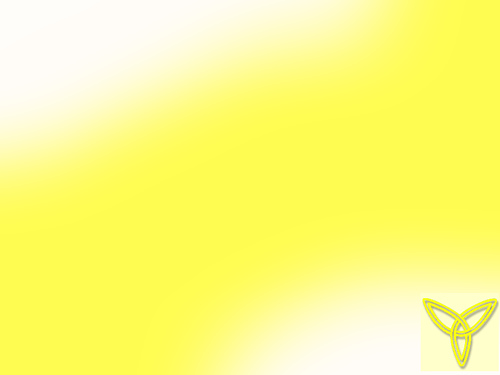 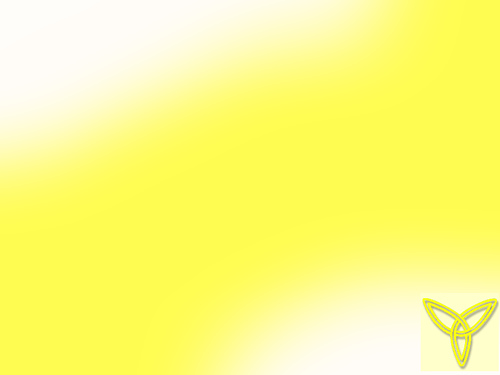 ssZhhN\w hmbn¡mw, hnhcn¡mw
	tami ]n¨fsIm­v Hcp kÀ¸s¯ D­m¡n AXns\ hSnbnÂ DbÀ¯n \nÀ¯n, Zwi\taähÀ ]n¨f kÀ¸s¯ t\m¡n, AhÀ Pohn¨p. Cu ssZhhN\`mKw kqNn¸n¡p¶ kw`hw hnhcn¨p ]dbpI
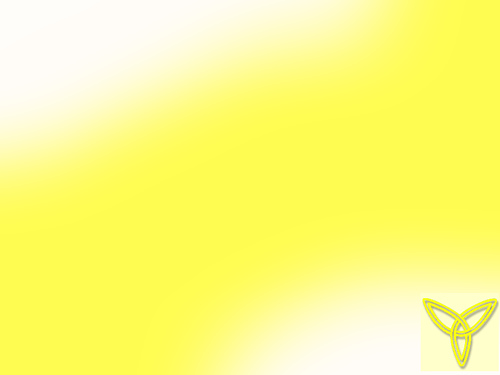 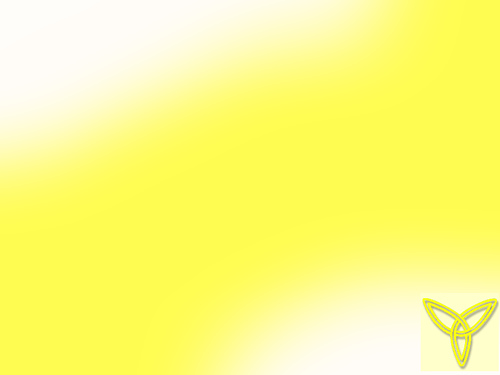 hgnIm«m³ Hcp XncphN\w
"Rm³Xs¶ \nt¶mSpIqsS hcpIbpw
\n\¡v Bizmkw \ÂIpIbpw sN¿pw'.
]pd¸mSv 33:14
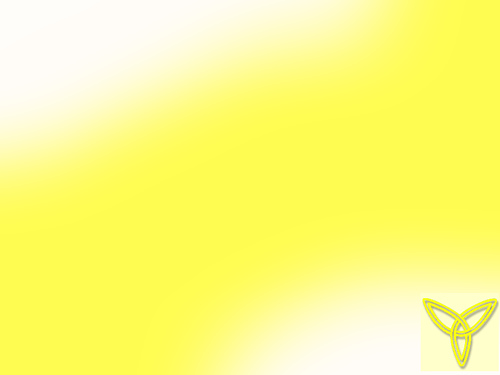 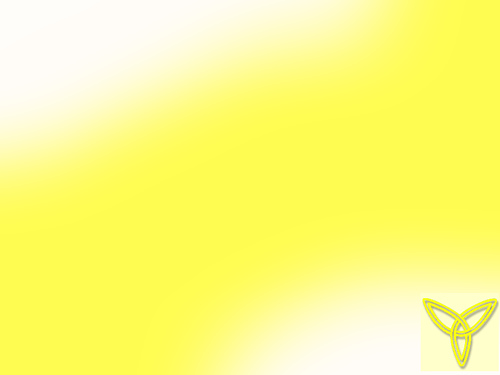 Fsâ Xocpam\w
ssZhw ImWn¨psImSp¯ hgnbneqsS
 \o§nb C{kmtbÂP\s¯t¸mse Rm\pw AhnSp¶p ImWn¨p Xcp¶ hgnIfneqsS \S¡pw
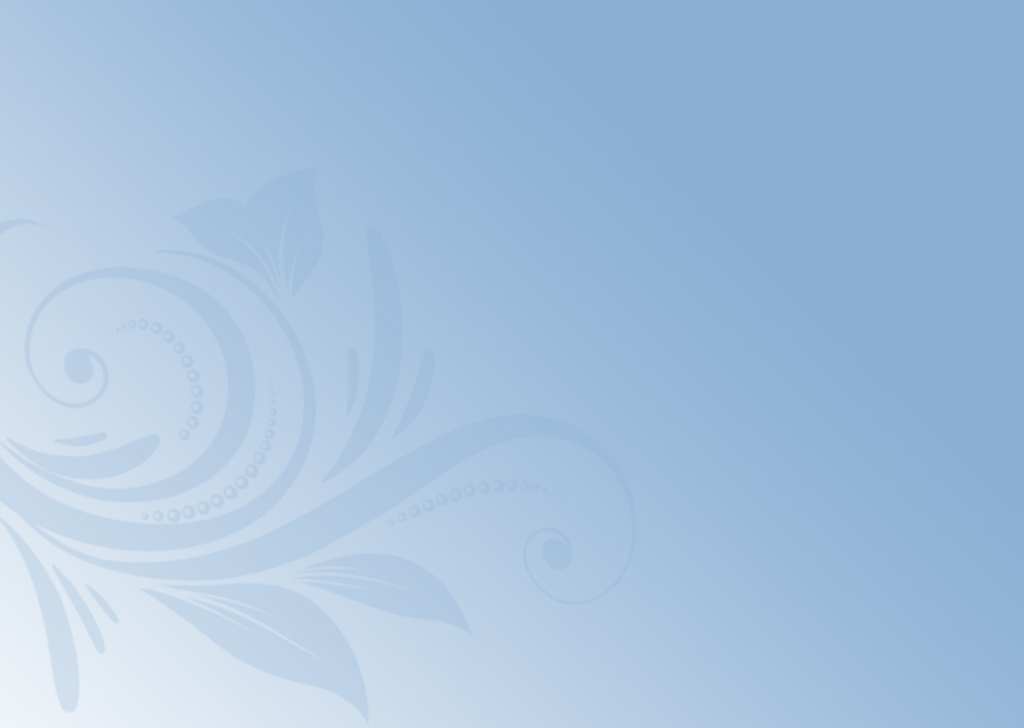 kz´-am-t¡-­ t_m[y§Ä
	
		*  	C{kmtbensâ hnjaL«§fnÂ 				ssZhw klmbw \ÂIn.

		*  	kzÀKcmPyw e£yam¡n 					bm{XsN¿p¶ XoÀ°mSIcmWp				\½Ä.
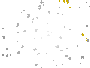 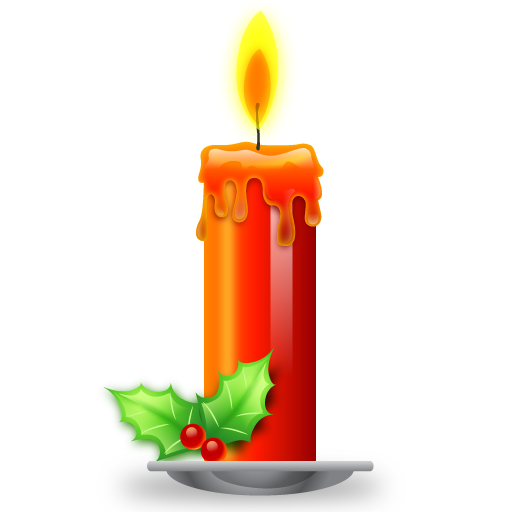 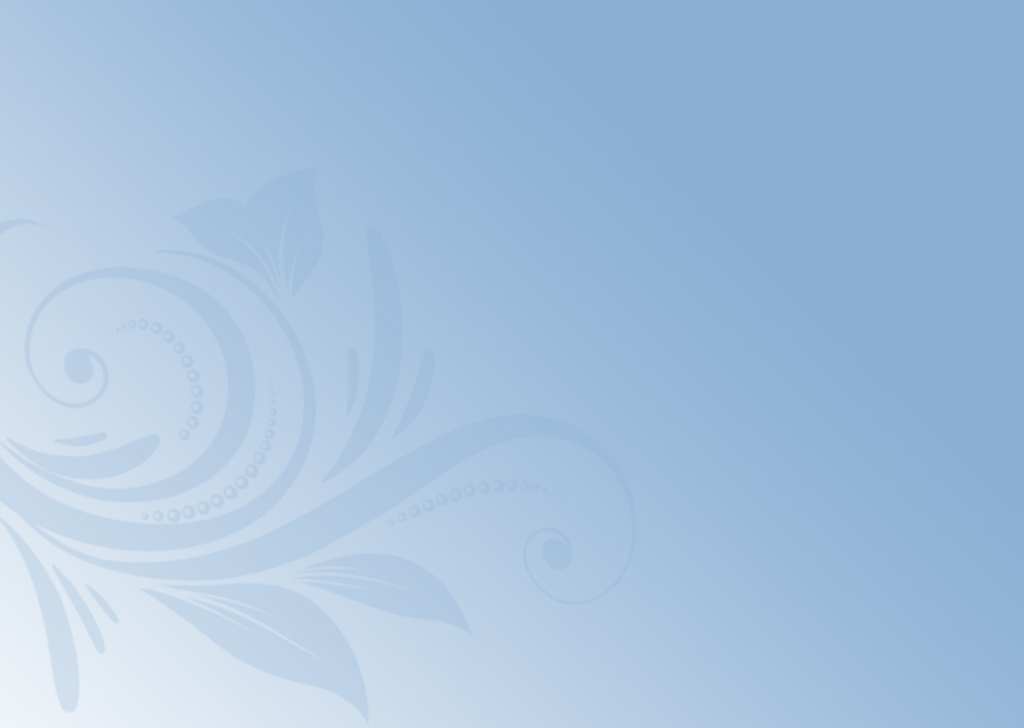 kz´-am-t¡-­ at\m-`mh§Ä

		*  	Ft¸mgpw \s½ hgn\S¯p¶ 				ssZht¯mSp \mw 						\µnbpÅhcmbncn¡Ww.

		*  	ssZht¯mSp tNÀ¶p \S¶mÂ \ap¡v 			H¶ns\bpw `bs¸tS­nhcnÃ.
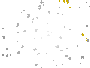 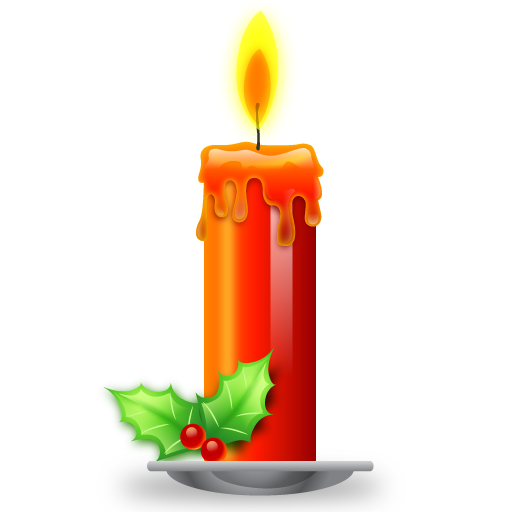 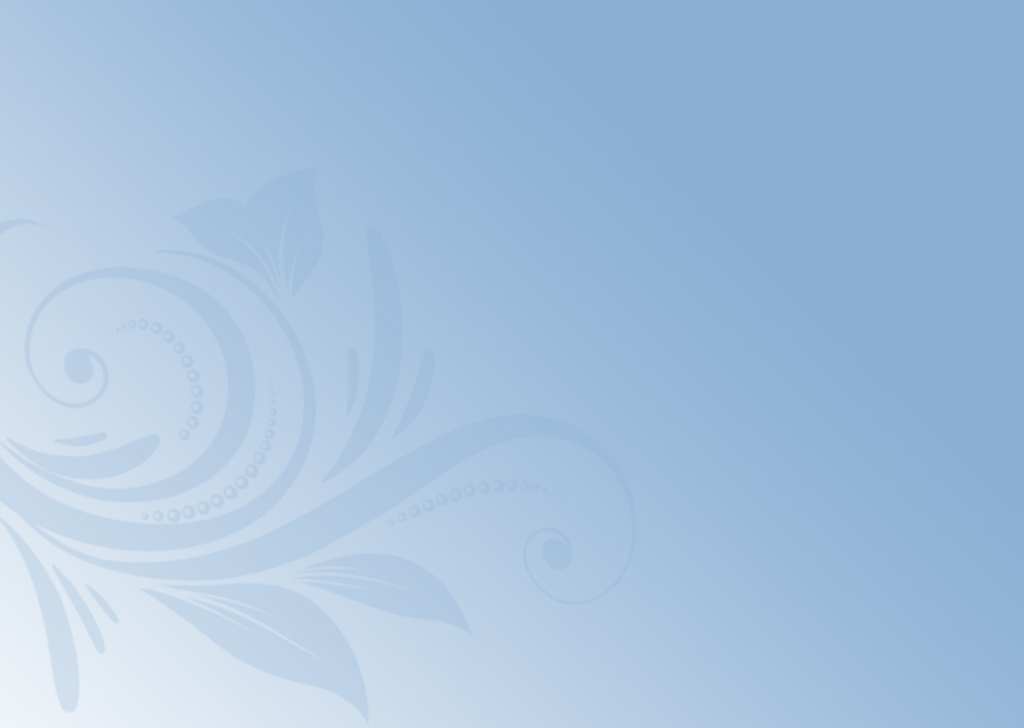 kz´-am-t¡-­ ioe§Ä
	
*  	ssZhw ImWn¨pXcp¶ hgnIfneqsS 	k©cn¡m³ Rm³ {ian¡pw.
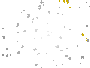 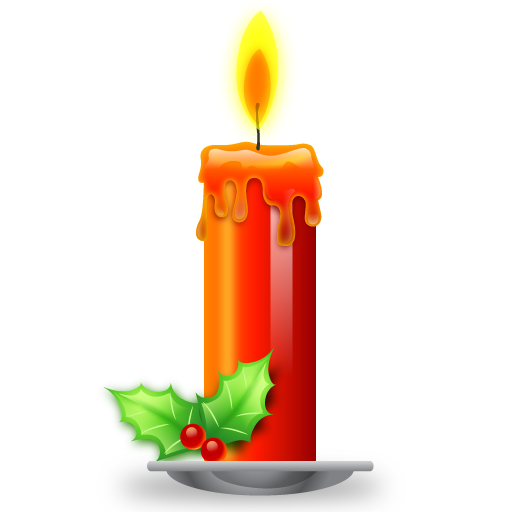 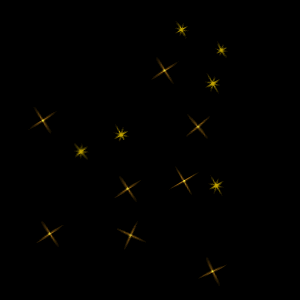 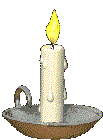 Thank
you
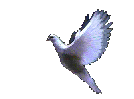